Year 6 Spring Block 5 Perimeter, area and volume
NCLO: I can calculate the area of a triangle
Key vocabulary and questions
What formula can you use to calculate the area of a triangle? 
If there is more than one triangle making up a shape, how can we use the formula to find the area of the whole shape? 
How do we know which length tells us the height of the triangle?
Fluency
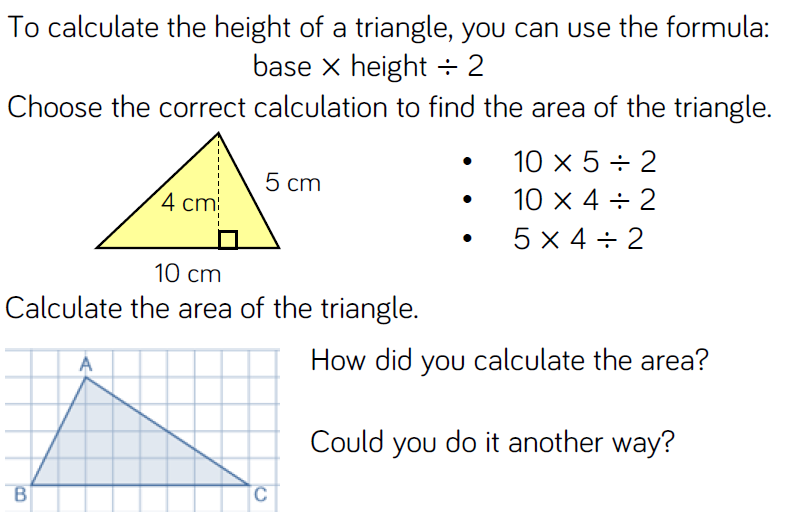 Fluency
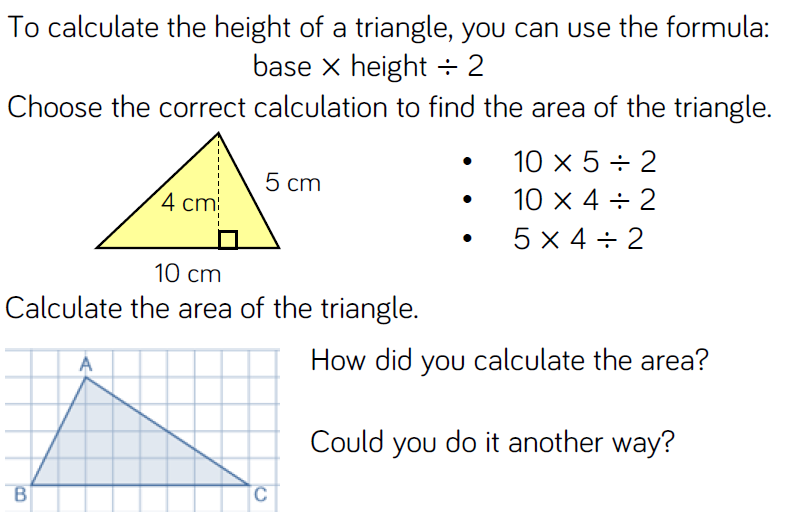 Fluency
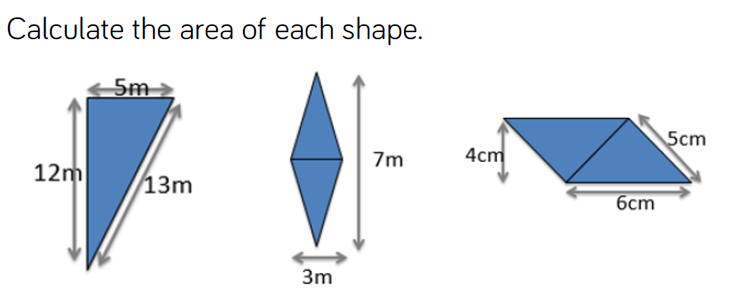 Reasoning and problem solving
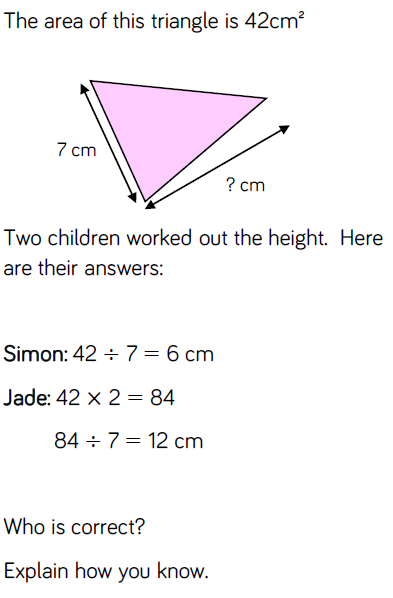 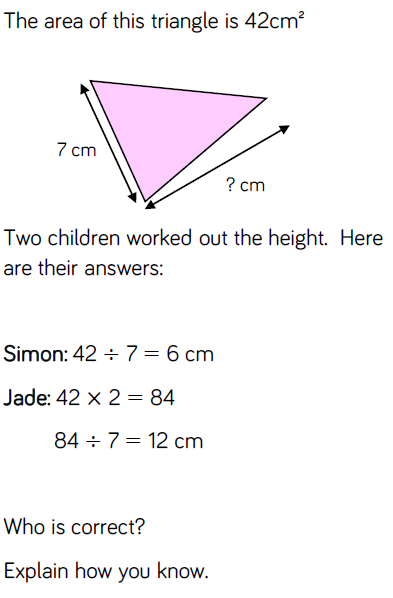 [Speaker Notes: Children sorted into boys and girls.  
Children sorted into wearing white, wearing red.
Children sorted into white shoes, non-white shoes.]
Reasoning and problem solving
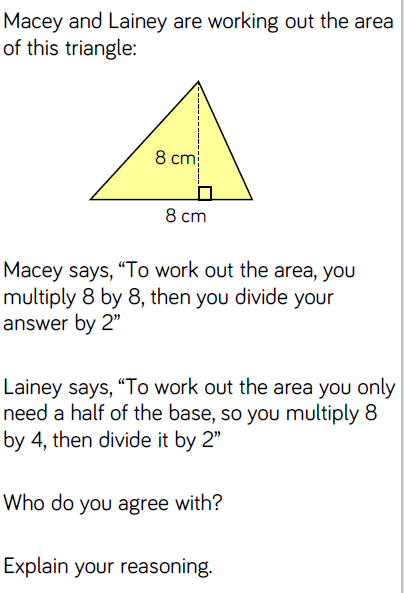 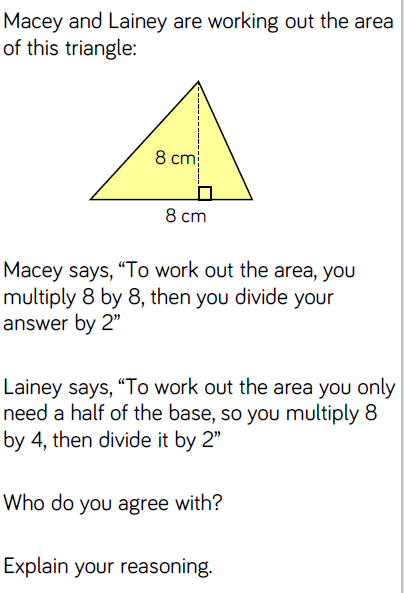 Year 6 Spring Block 5 Perimeter, area and volume
NCLO: I can calculate the area of a parallelogram
Key vocabulary and questions
Can you make a rectangle and a parallelogram using a rectangle and two identical triangles?
Can you describe a parallelogram? 
Can you make a parallelogram in to a rectangle? 
What do you notice about the area of a rectangle and a parallelogram?
Fluency
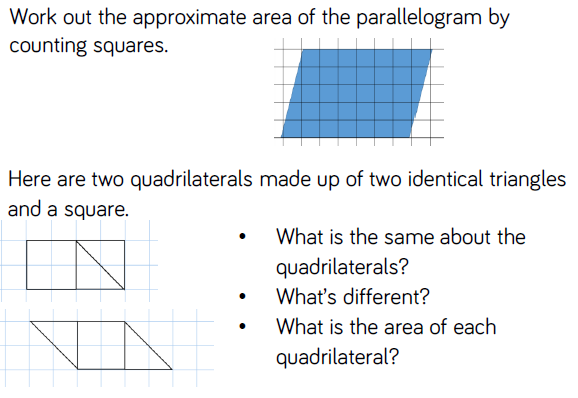 Fluency
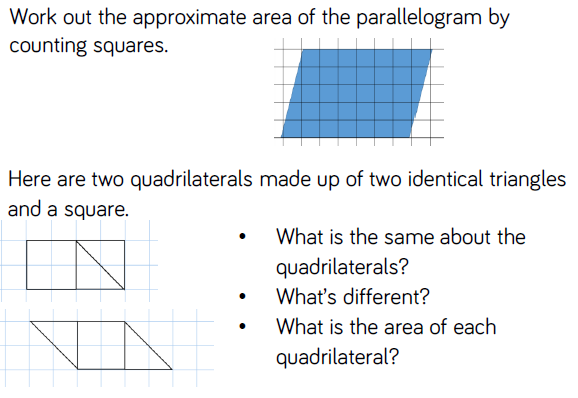 Fluency
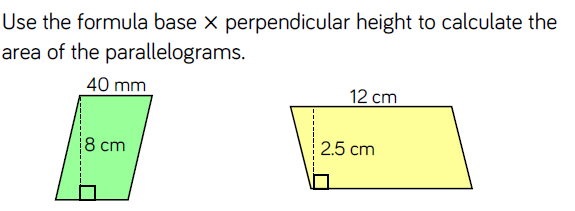 Reasoning and problem solving
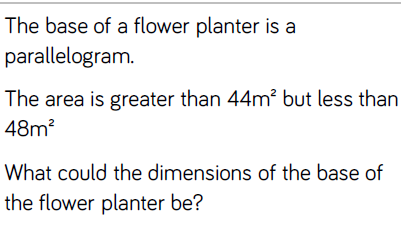 [Speaker Notes: Children sorted into boys and girls.  
Children sorted into wearing white, wearing red.
Children sorted into white shoes, non-white shoes.]
Reasoning and problem solving
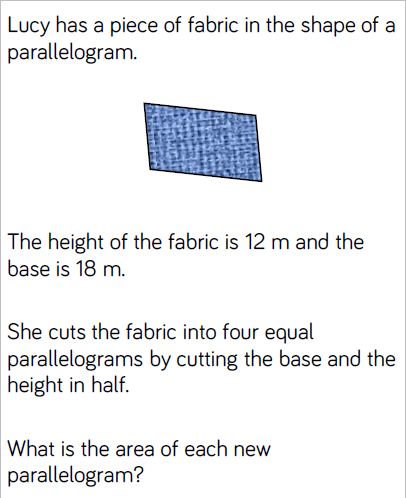 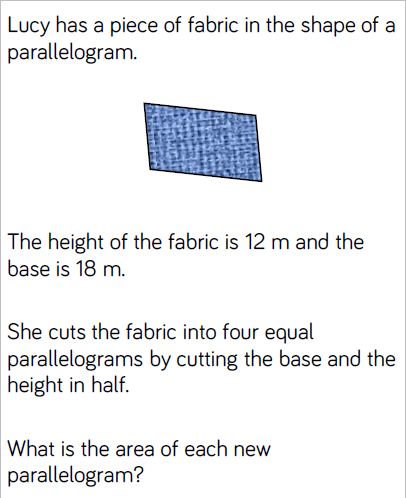 Year 6 Spring Block 5 Perimeter, area and volume
NCLO: I can find volume by counting cubes
Key vocabulary and questions
What’s the same and what’s different between area and volume? 
Can you explain how you worked out the volume? 
What did you visualise?
Fluency
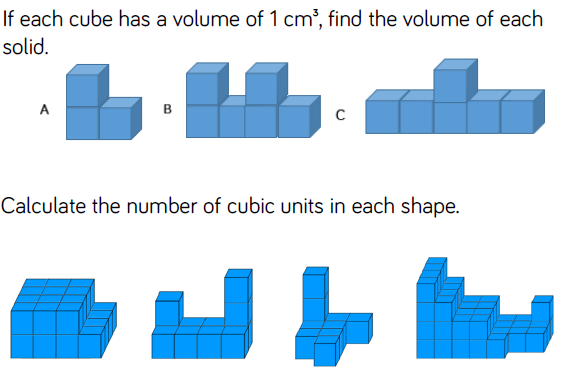 Fluency
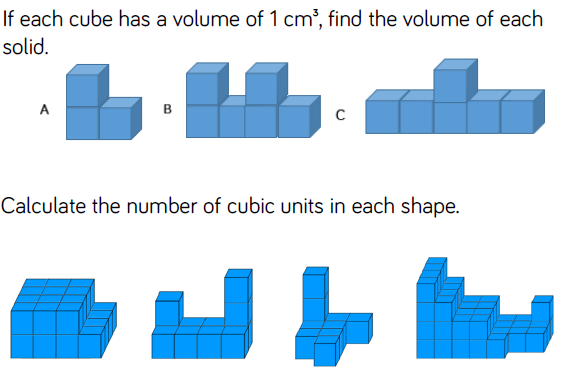 Fluency
If one multilink cube = one cubic unit, make as many models as you can with 12 cubic units.
Reasoning and problem solving
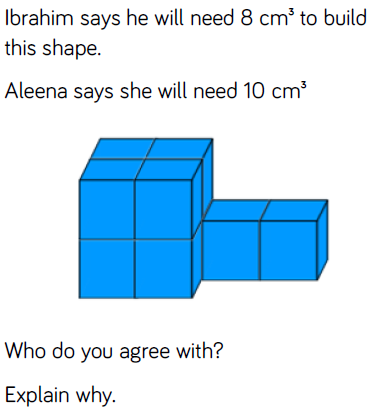 Reasoning and problem solving
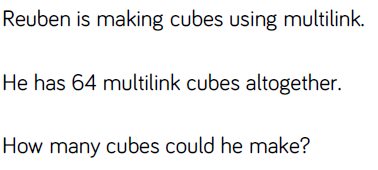 Year 6 Spring Block 5 Perimeter, area and volume
NCLO: I can find the volume of a cuboid
Key vocabulary and questions
Can you identify the length, width and height of the cuboid? 

If the length of a cuboid is 5 cm and the volume is 100 cm³, what could the width and height of the cuboid be? What knowledge can I use to help me calculate the missing lengths?
Fluency
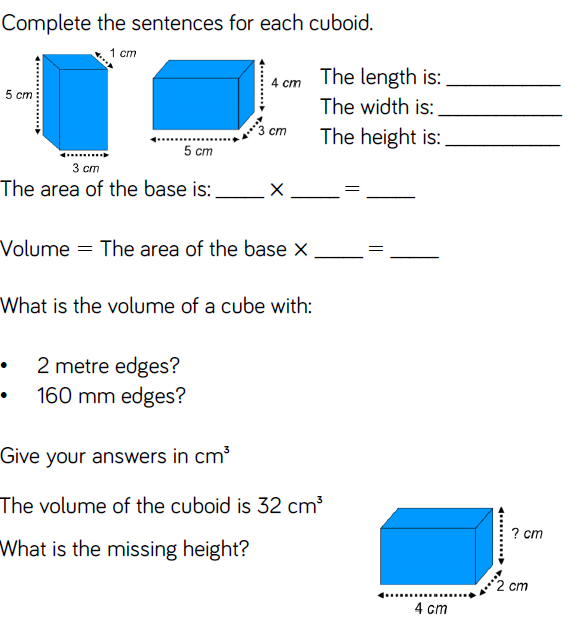 Fluency
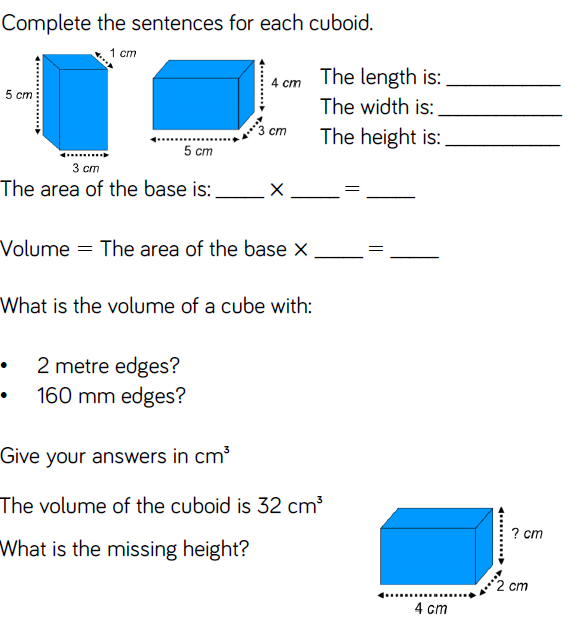 Fluency
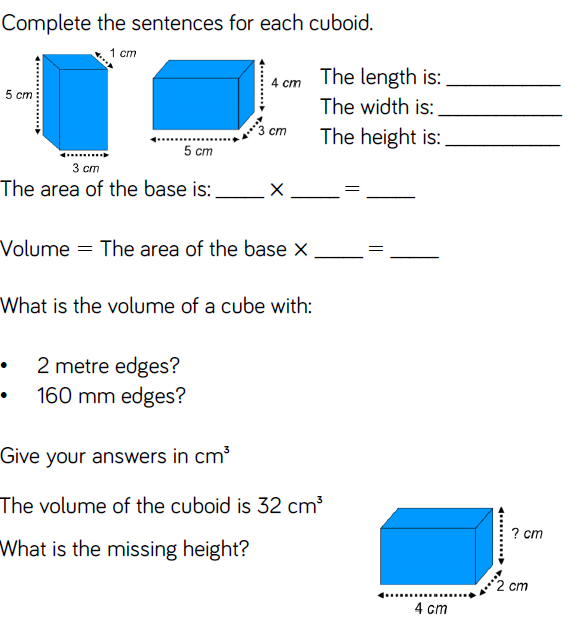 Reasoning and problem solving
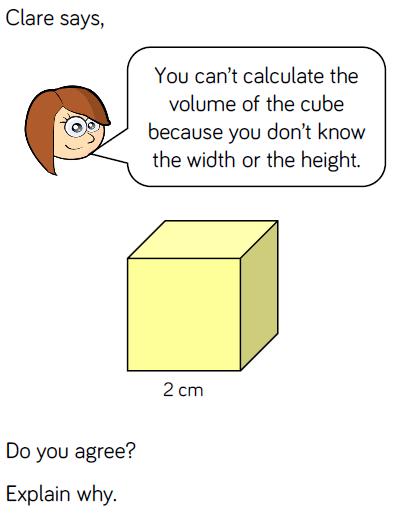 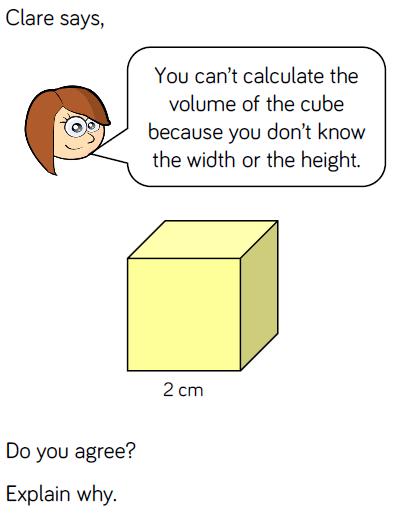 [Speaker Notes: Children sorted into boys and girls.  
Children sorted into wearing white, wearing red.
Children sorted into white shoes, non-white shoes.]
Reasoning and problem solving
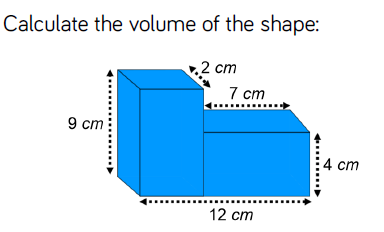 Reasoning and problem solving
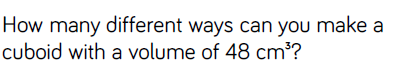